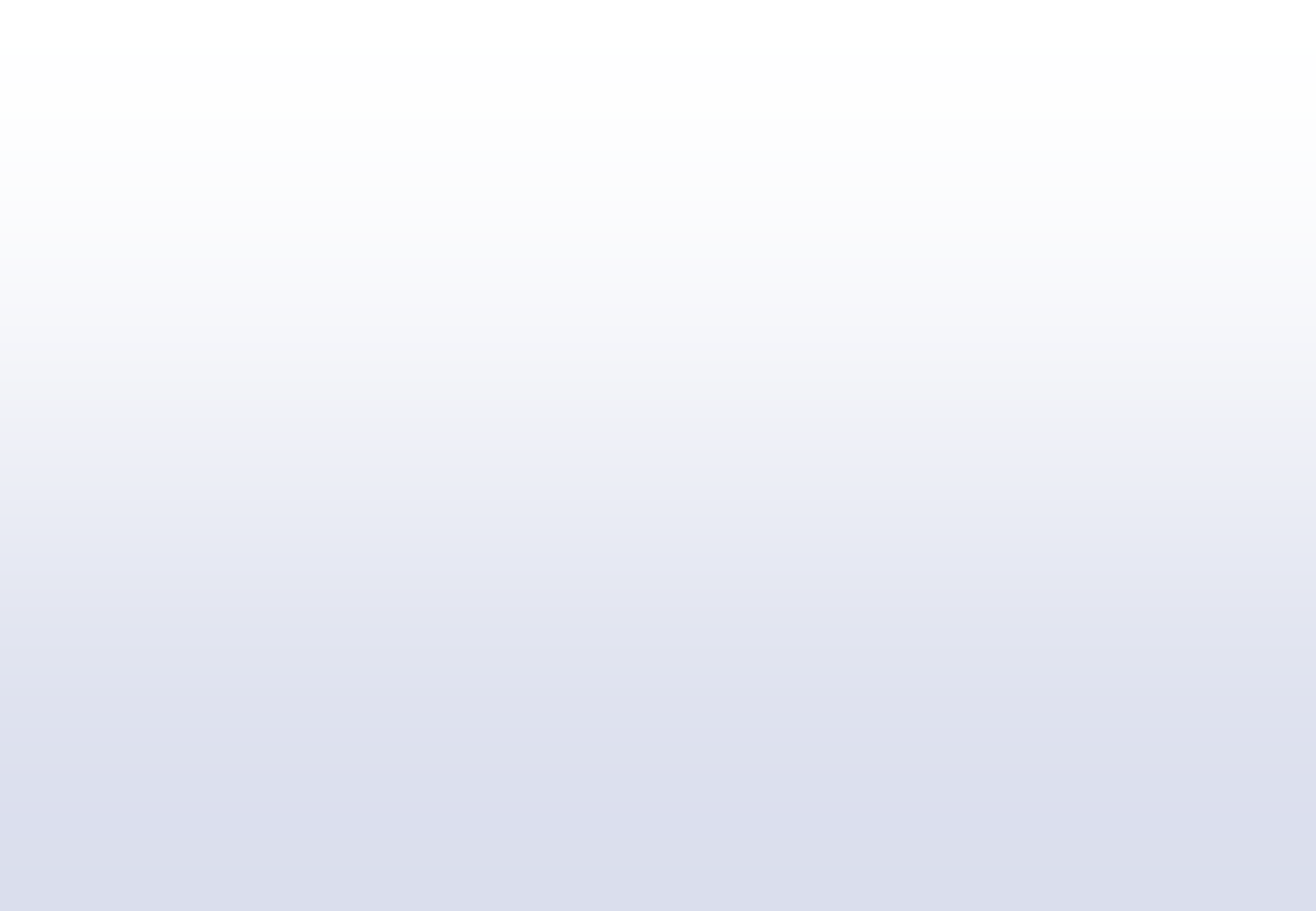 AFGANISTÁN
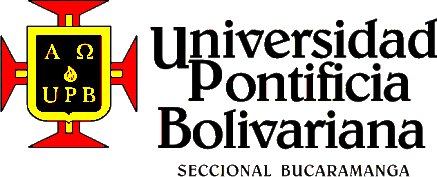 Este
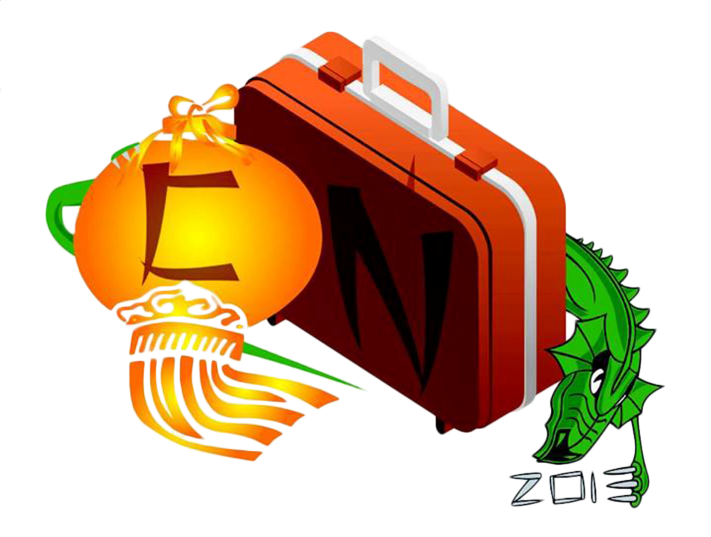 PRINCIPALES CONFLICTOS GEOPOLÍTICOS EN ASIA
AFGANISTÁN
 Sebastián Cáceres torres
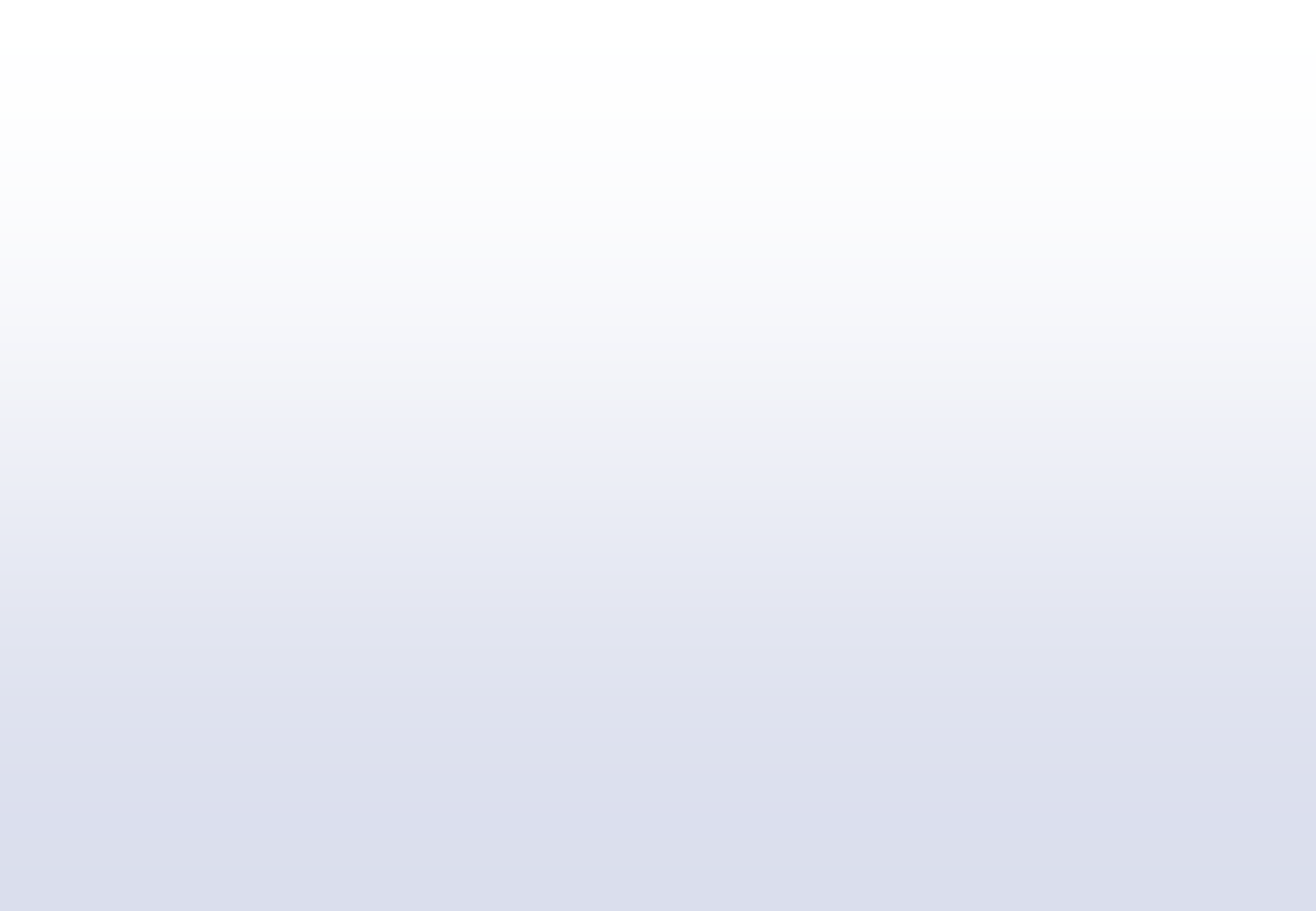 CAUSAS
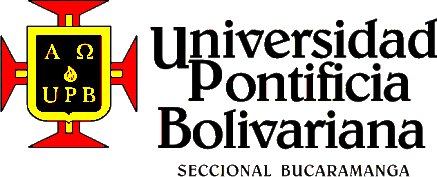 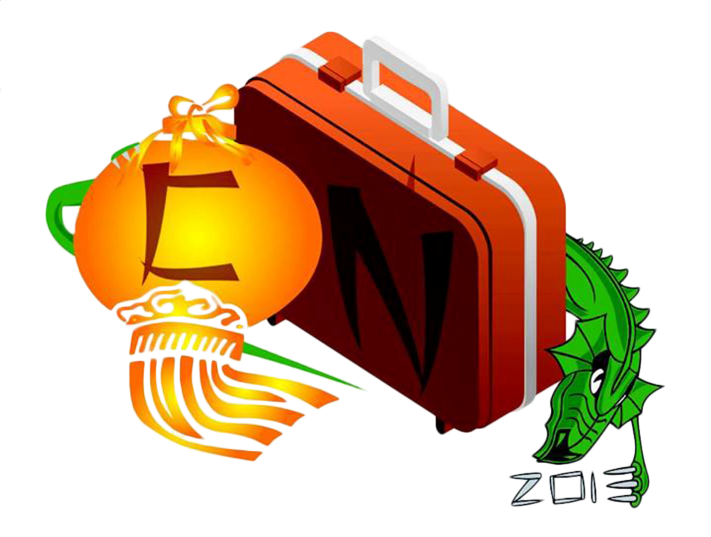 PRINCIPALES CONFLICTOS GEOPOLÍTICOS EN ASIA
AFGANISTÁN
 Sebastián Cáceres torres
http://www.asiared.com/es/ficha-paises.php?IDC=20
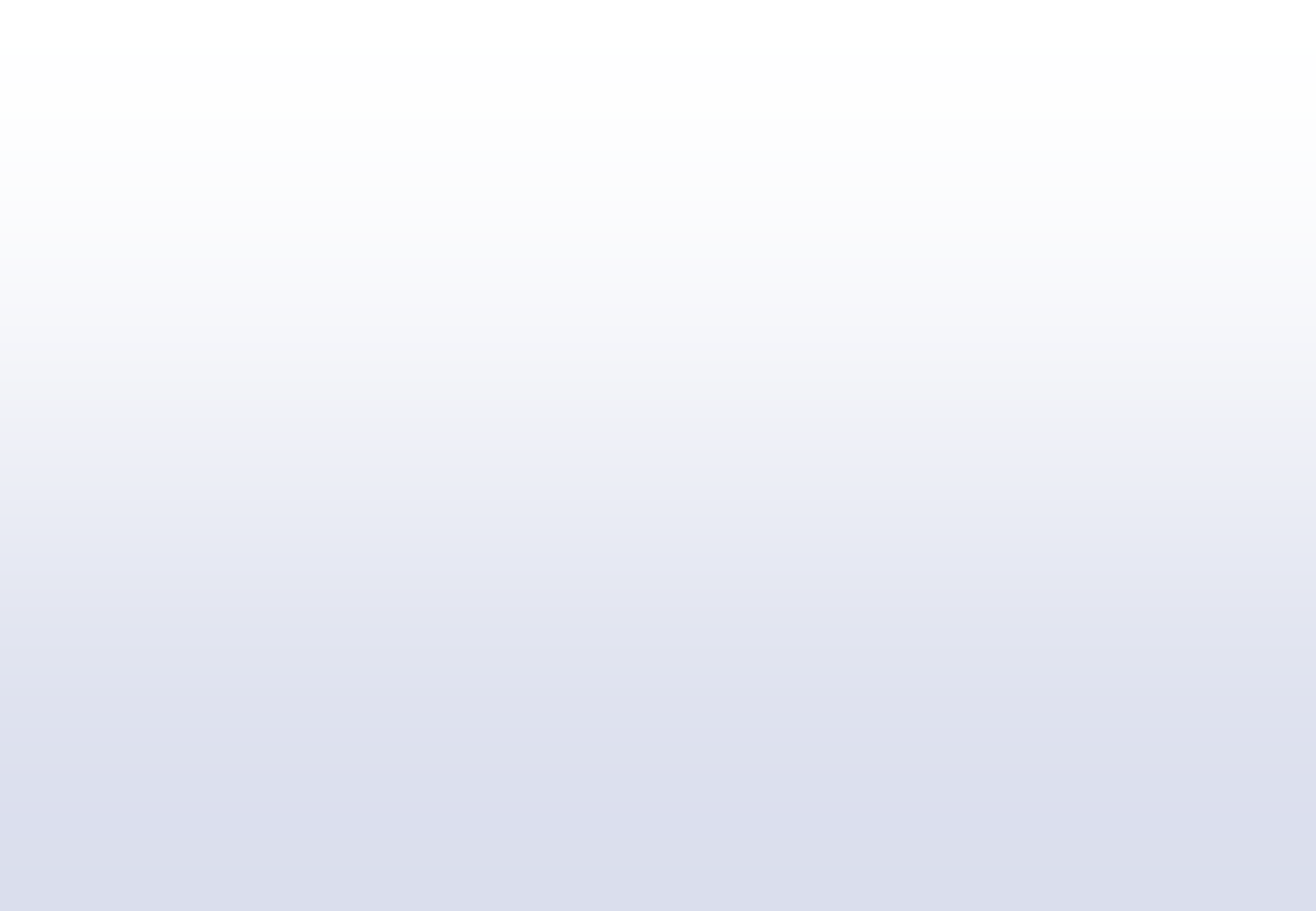 HECHOS HISTÓRICOS
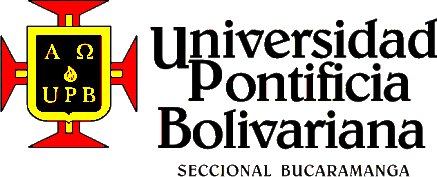 la Unión Soviética invade el país. (Gobierno comunista)
Origen de la nación de Afganistán, Unión de todas las tribus.
(Monarquía)
Kabul es tomada por la Alianza del Norte
(“Fin del régimen talibán”)
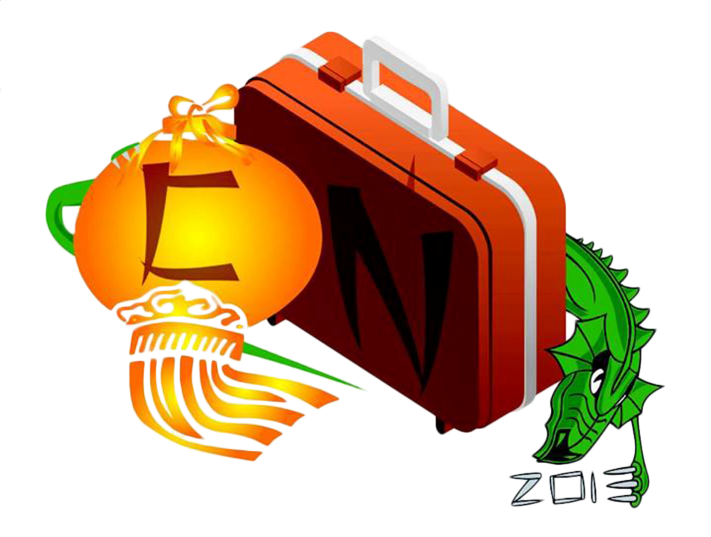 1979
2001
1996
Golpe militar que encabezó Muhammad Daoud Kan
(Se establece la Republica)
Los talibanes toman Kabul
(Estableciendo un gobierno fundamentalista)
PRINCIPALES CONFLICTOS GEOPOLÍTICOS EN ASIA
AFGANISTÁN
 Sebastián Cáceres torres
http://www.asiared.com/es/ficha-paises.php?IDC=20
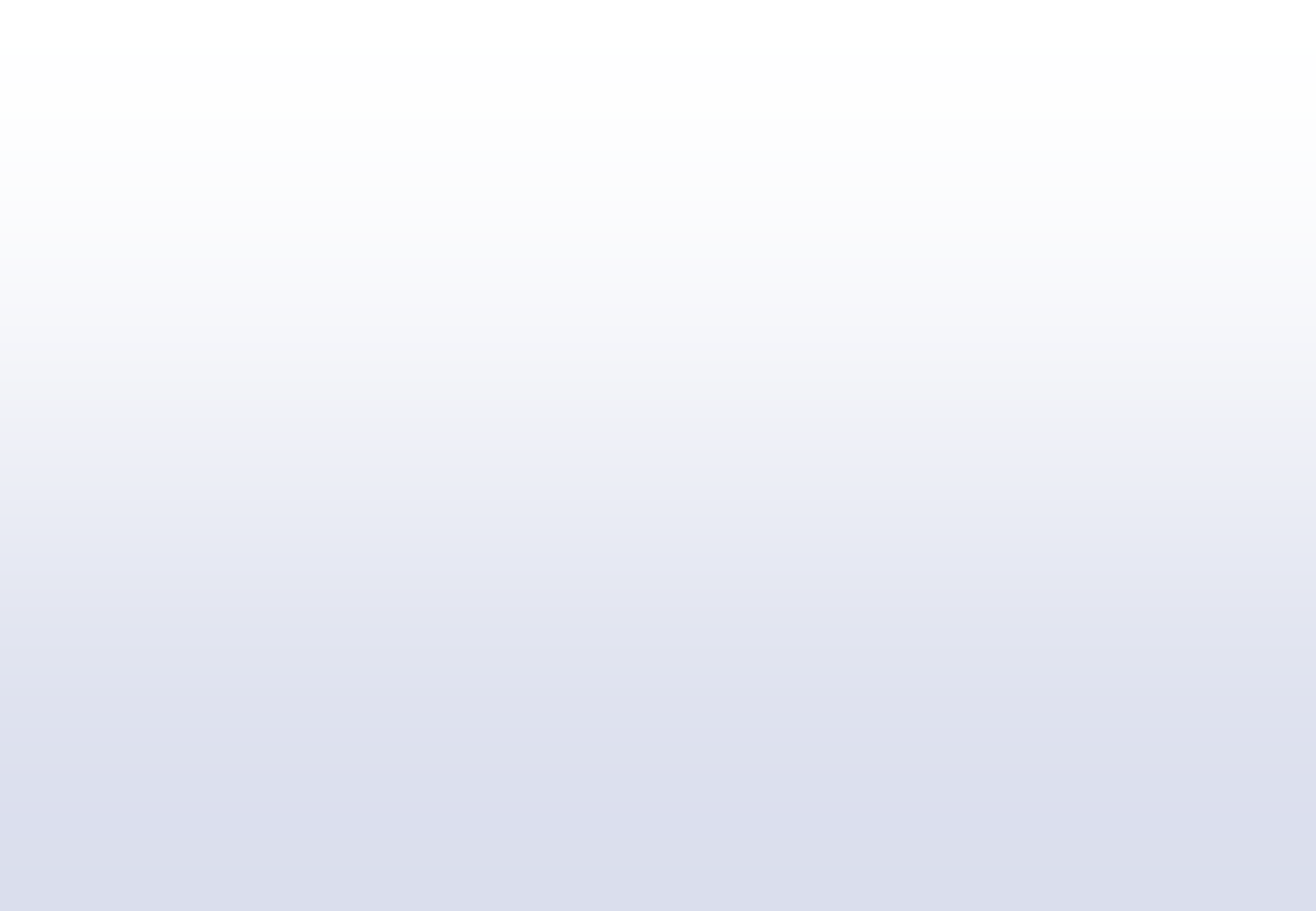 CONSECUENCIAS
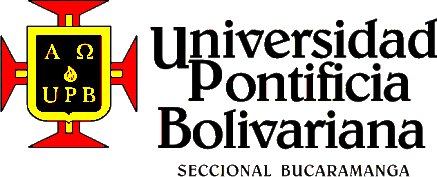 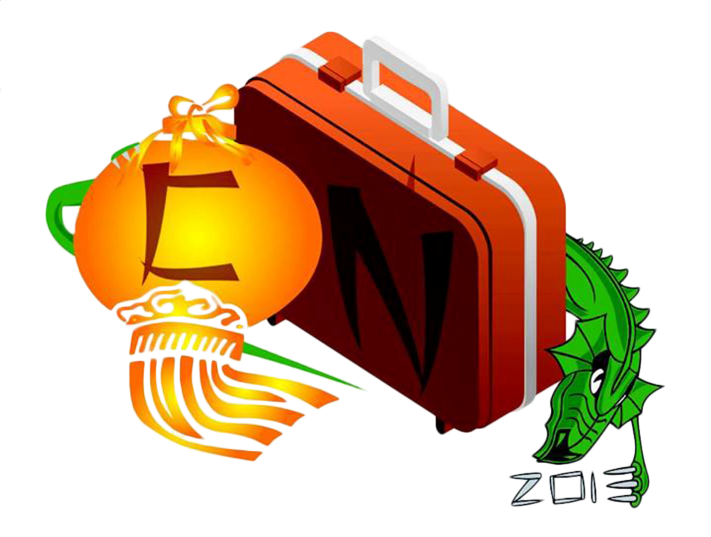 PRINCIPALES CONFLICTOS GEOPOLÍTICOS EN ASIA
AFGANISTÁN
 Sebastián Cáceres torres
http://www.afghangovernment.com/
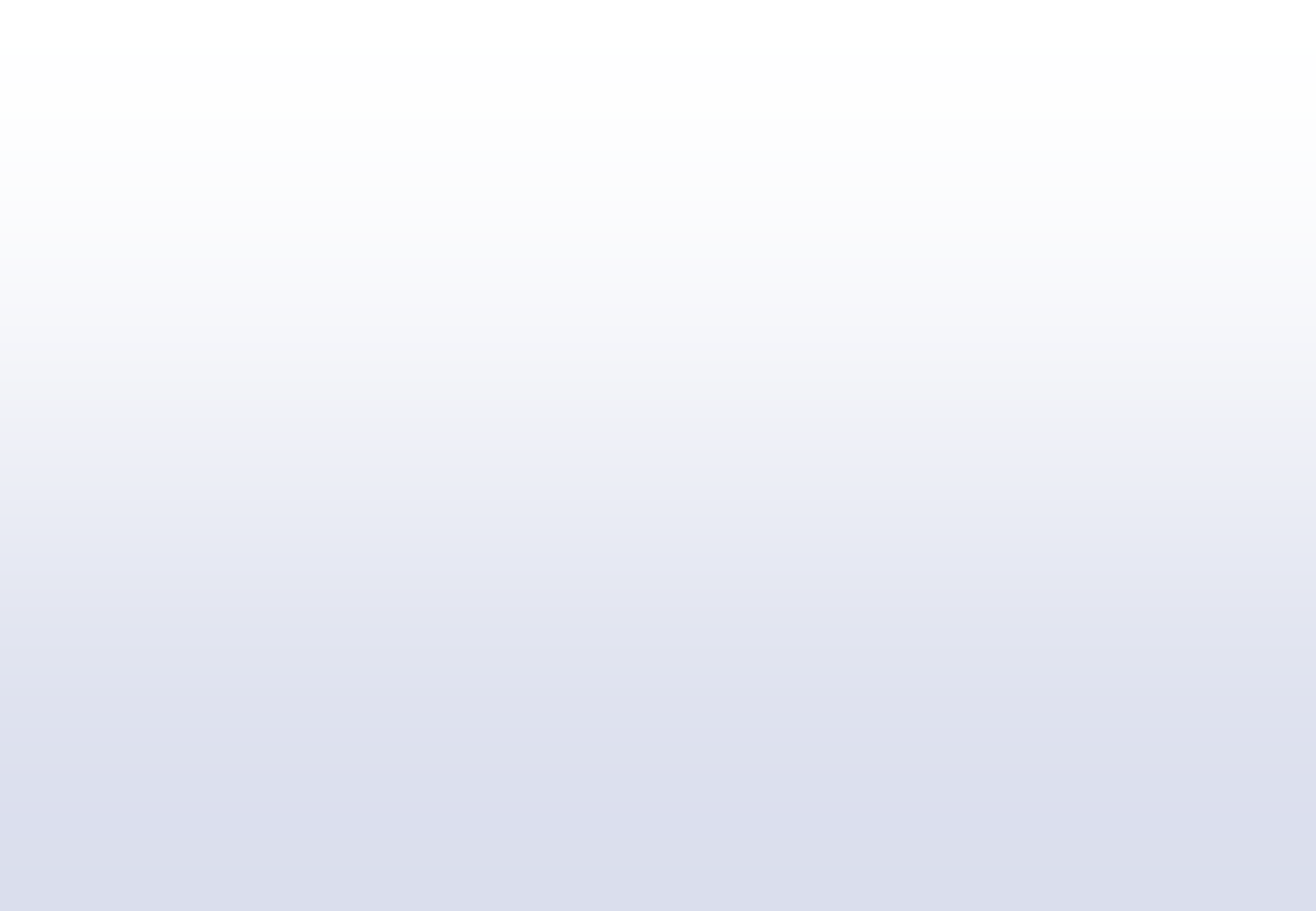 POSIBLES SOLUCIONES
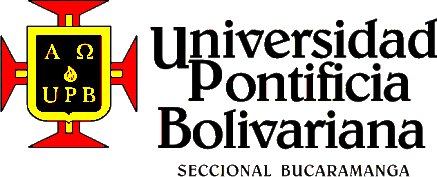 Afganistán es increíblemente pobre: La población está dispersa y la geografía es montañosa. Mover un ejército y llegar a regiones remotas es complicado y caro. Con esta base, la construcción en breve de un estado que funcione es imposible.
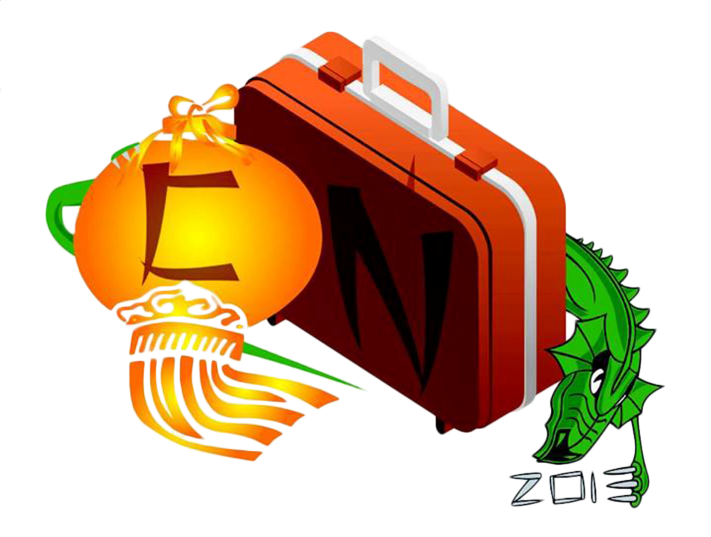 PRINCIPALES CONFLICTOS GEOPOLÍTICOS EN ASIA
AFGANISTÁN
 Sebastián Cáceres torres
http://observatorioconflictos.blogspot.com/2009/01/afganistn-mbito-geogrfico-el-conflicto.html
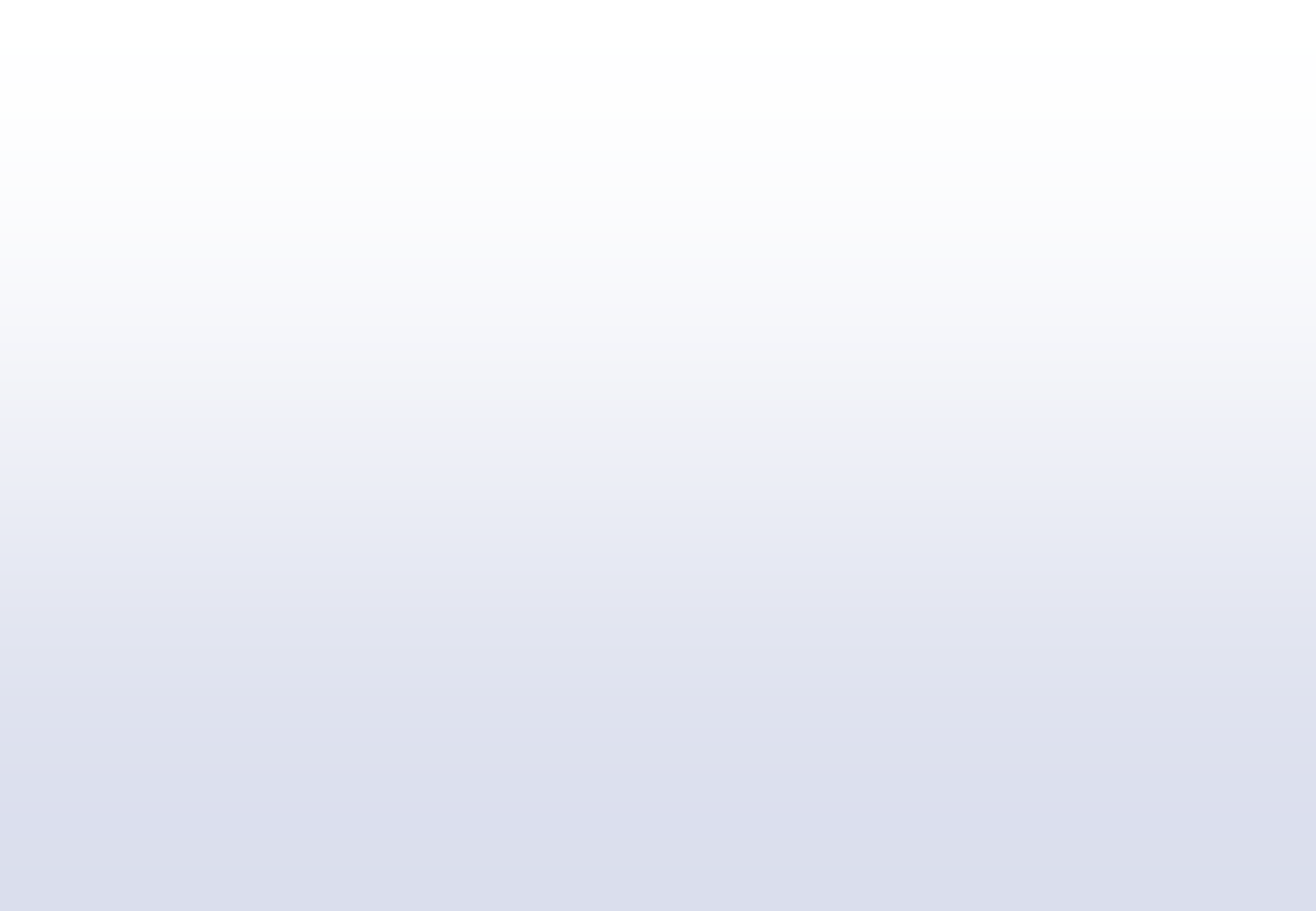 CONFLICTO SIRIA
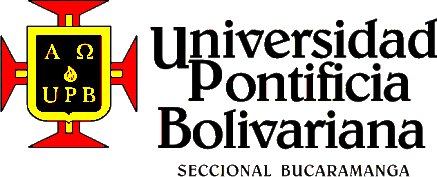 Este
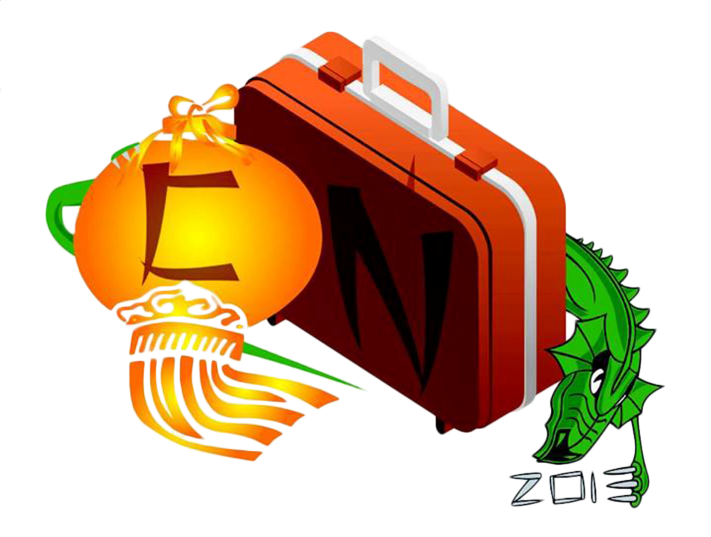 PRINCIPALES CONFLICTOS GEOPOLÍTICOS EN ASIA
CONFLICTO EN SIRIA 
Reiver Jhoan Riascos Suarez
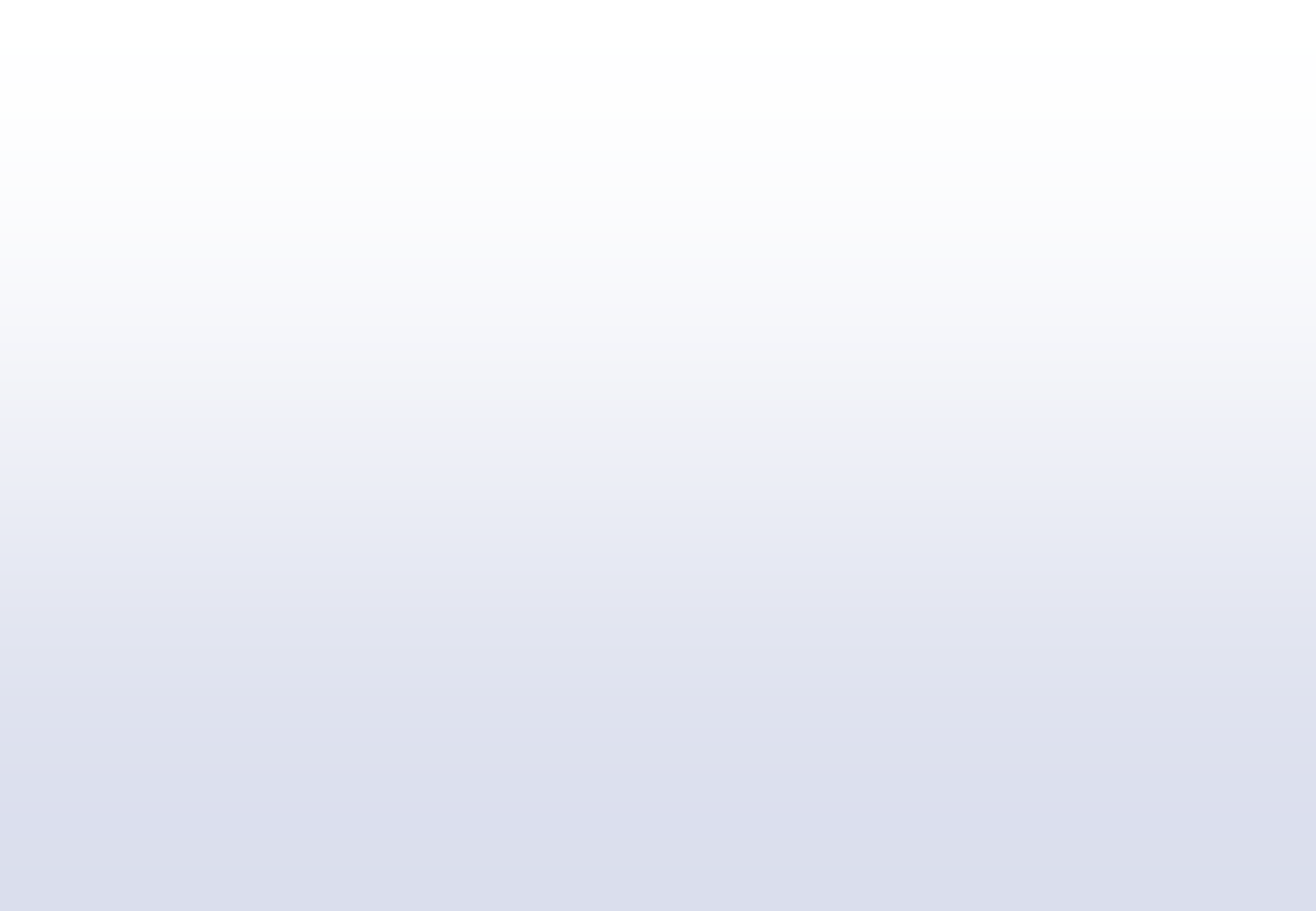 CAUSAS
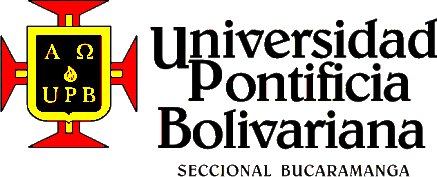 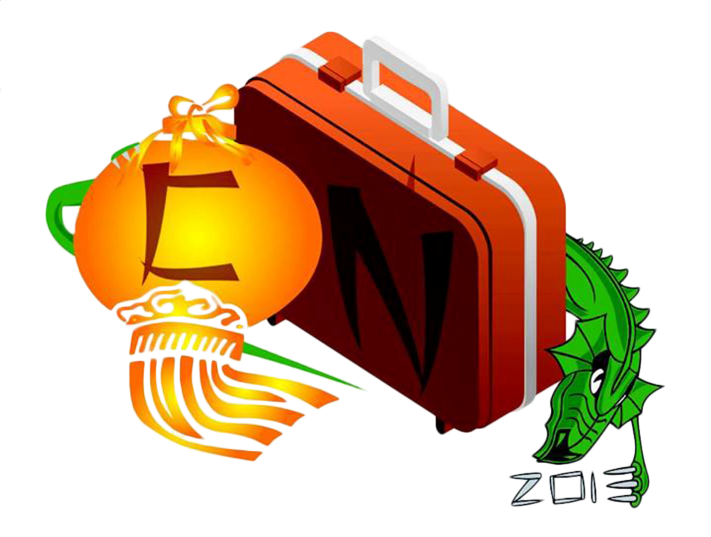 PRINCIPALES CONFLICTOS GEOPOLÍTICOS EN ASIA
CONFLICTO EN SIRIA 
Reiver Jhoan Riascos Suarez
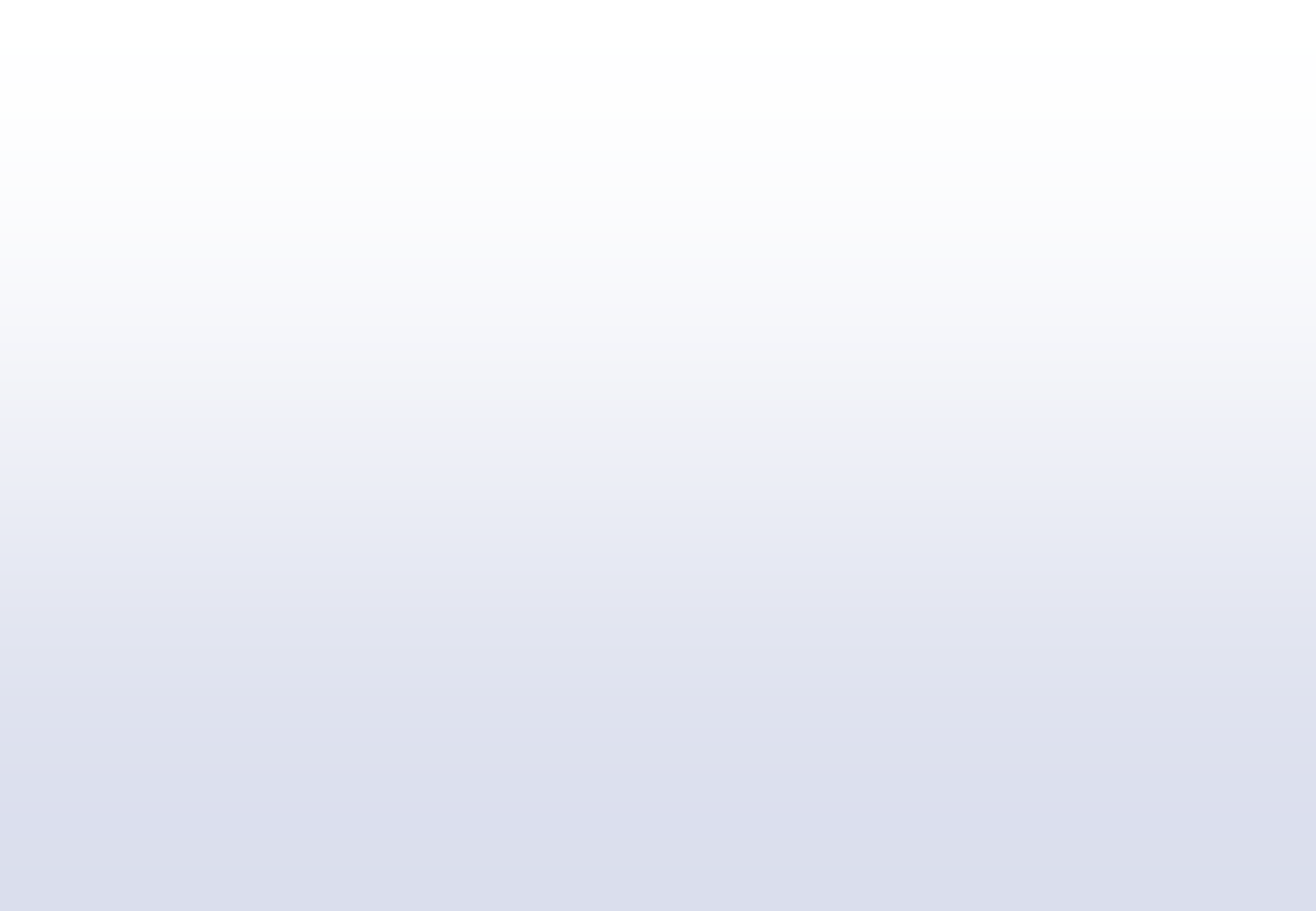 HECHOS HISTÓRICOS
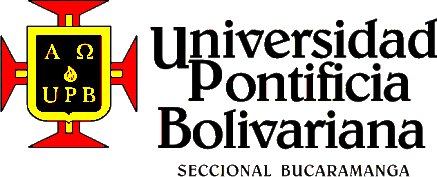 Toma de poder Bashar Al-Assad
Se inician protestas contra el presidente
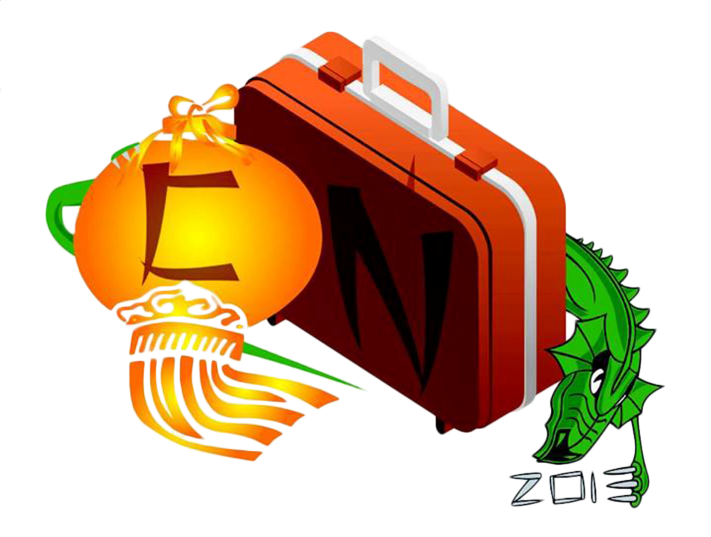 Partido Baath
2000
2011
2010
La masacre de Hama
Primavera Árabe
PRINCIPALES CONFLICTOS GEOPOLÍTICOS EN ASIA
CONFLICTO EN SIRIA 
Reiver Jhoan Riascos Suarez
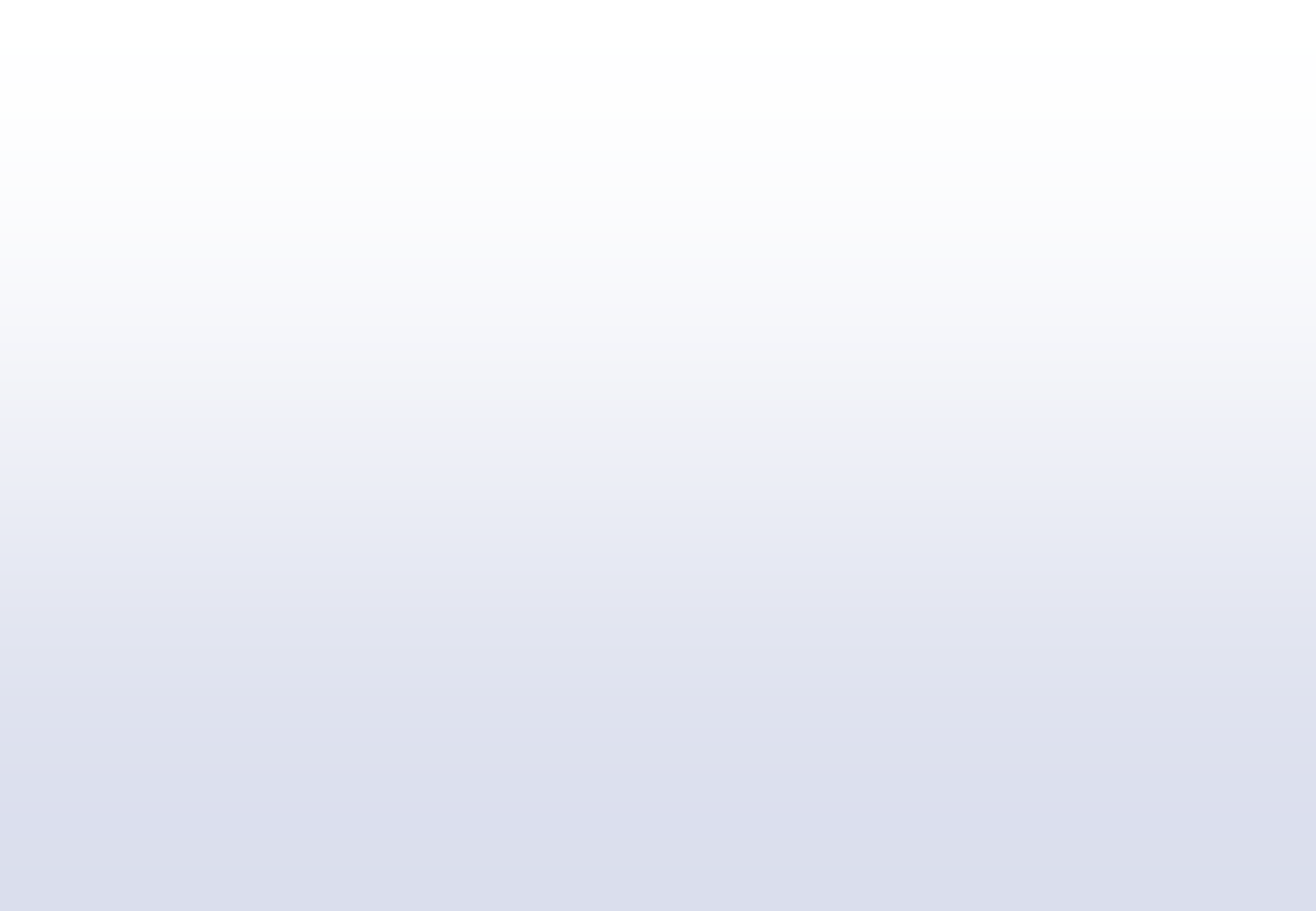 CONSECUENCIAS
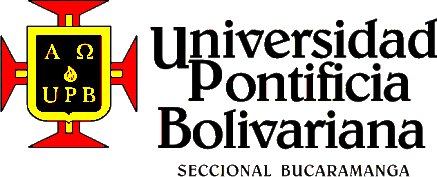 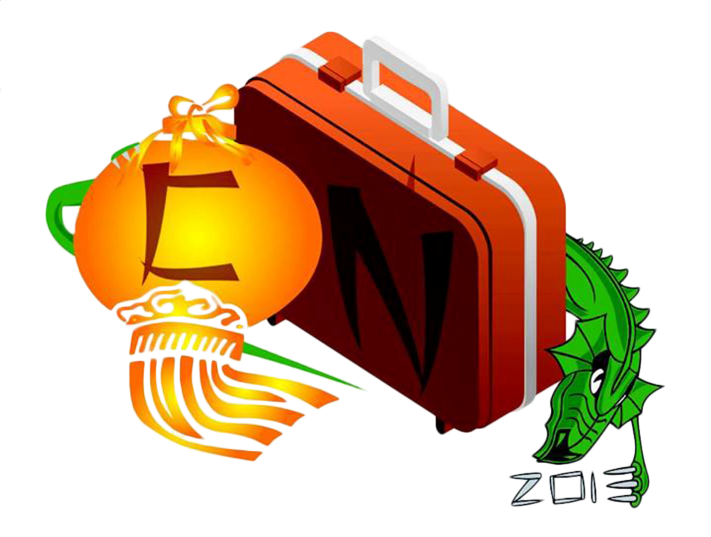 PRINCIPALES CONFLICTOS GEOPOLÍTICOS EN ASIA
CONFLICTO EN SIRIA 
Reiver Jhoan Riascos Suarez
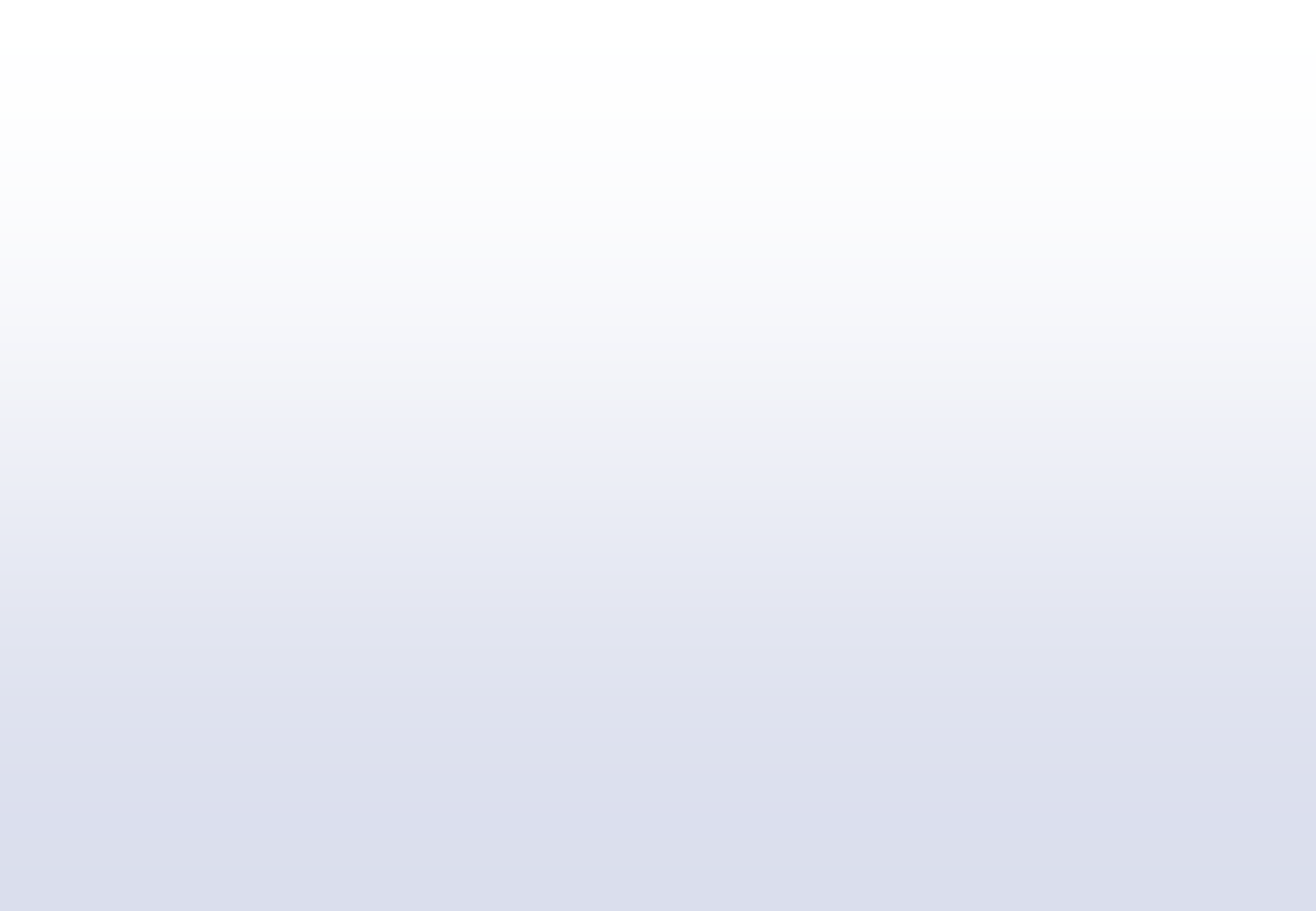 POSIBLES SOLUCIONES
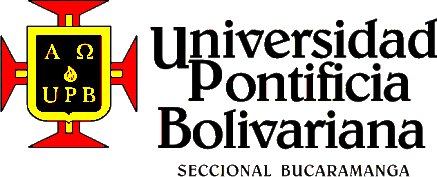 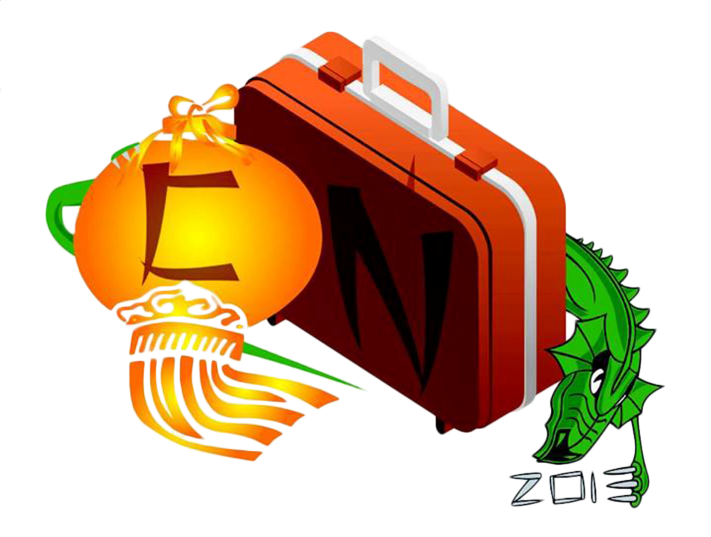 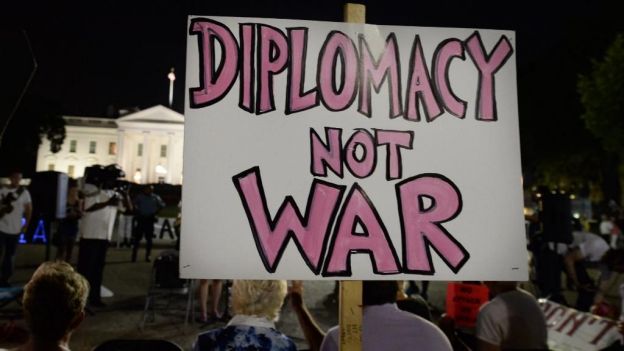 PRINCIPALES CONFLICTOS GEOPOLÍTICOS EN ASIA
CONFLICTO EN SIRIA 
Reiver Jhoan Riascos Suarez
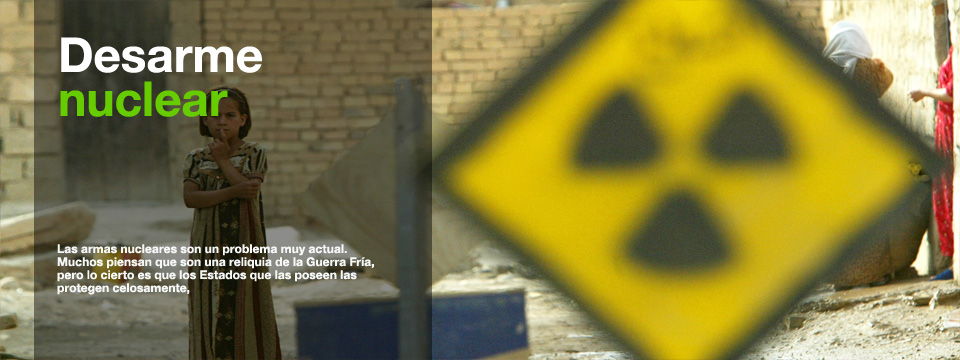